আজকের পাঠে সবাইকে স্বাগত
পরিচিতি
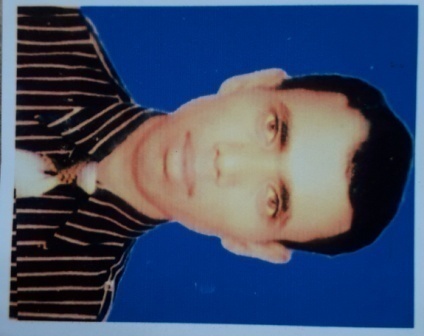 বিষয়:    প্রাথমিক বিজ্ঞান
শ্রেণি:   ৫ম
সময়:    ৩৫ মিনিট
অধ্যায়:  ৩য়
পাঠের শিরোনাম: জীবনের জন্য পানি
আজকের পাঠ: পানি দূষণ
মোঃ ফয়জুল হক
সহকারী শিক্ষক
রনসী সরকারি প্রাথমিক বিদ্যালয়
দক্ষিণ সুনামগঞ্জ, সুনামগঞ্জ।
মোবাইল: ০১৭২৭ ৮৮৫৮৮৪
ইমেইল: foyzul1983@gmail.com
এসো ছবি দেখি
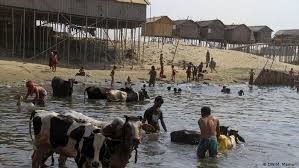 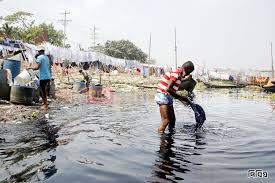 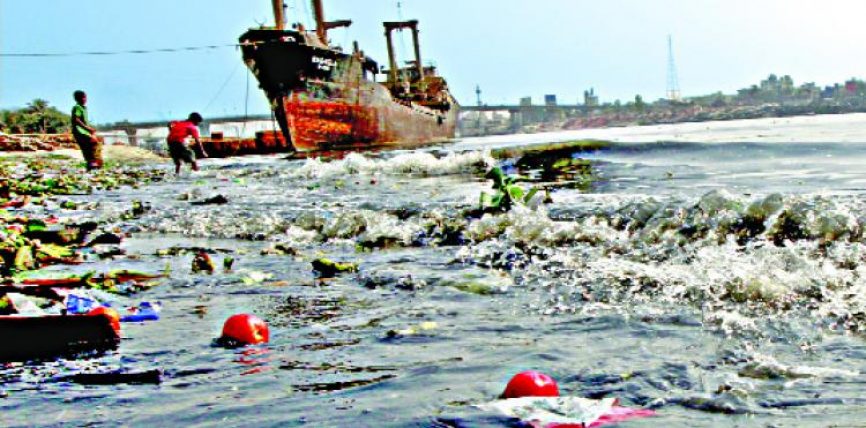 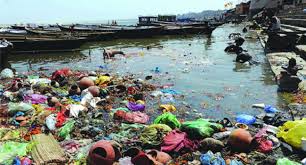 ছবিতে কী দেখতে পাচ্ছ?
আজকের পাঠ
পানি দূষণ
শিখনফল
এ পাঠ শেষে শিক্ষার্থীরা …
3.3.1 মানুষের জীবনে পানি দূষণের ফলাফল বা প্রভাব ব্যাখ্যা করতে পারবে ।
৩.৪.১ পানি দূষণের কারণগুলো বলতে পারবে।  ।
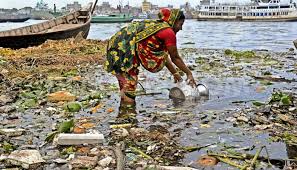 প্রাকৃতিক পানিতে বিভিন্ন পদার্থ মিশে পানি দুষিত হয়।
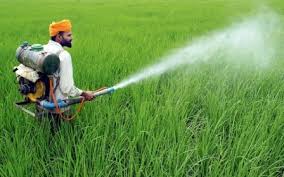 কৃষিতে কীটনাশক ও রাসায়নিক সার ব্যবহারের  ফলে পানি দুষিত হচ্ছে।
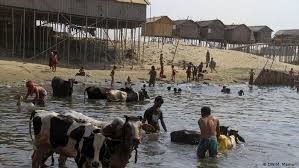 পানিতে গরু গোসল করানোর কারণে পানি দূষিত হচ্ছে ।
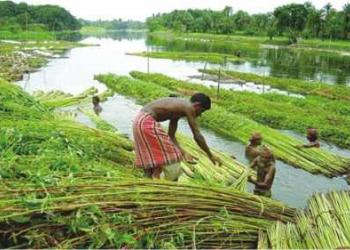 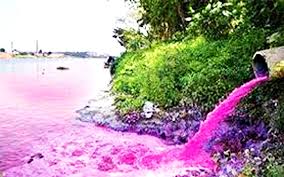 পাট পচে পানি দূষিত হচ্ছে
নর্দমার আবর্জনা পানিতে মিশছে
পাট পচে ও নর্দমার আবর্জনা পানিতে মিশে পানিকে দূষিত করছে ।
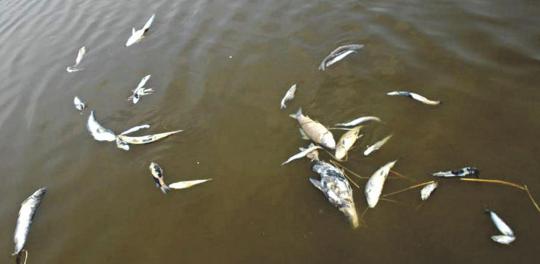 পানি দূষনের ফলে জলজ  প্রাণী মারা যাচ্ছে ।
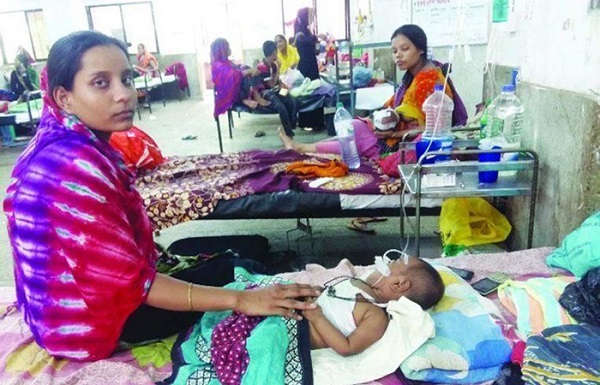 দূষিত পানি পান করে কলেরা বা ডায়রিয়ার মত পানি বাহিত রোগে আক্রান্ত হচ্ছে ।
পাঠ্য বইয়ের সাথে সংযোগ
তোমার প্রাথমিক বিজ্ঞান বইয়ের ২১ পৃষ্ঠা খুলে মিলিয়ে নাও।
একক কাজ
পুকুর বা নদীর পানি পান করলে কী সমস্যা হতে পারে বলে তুমি মনে কর?
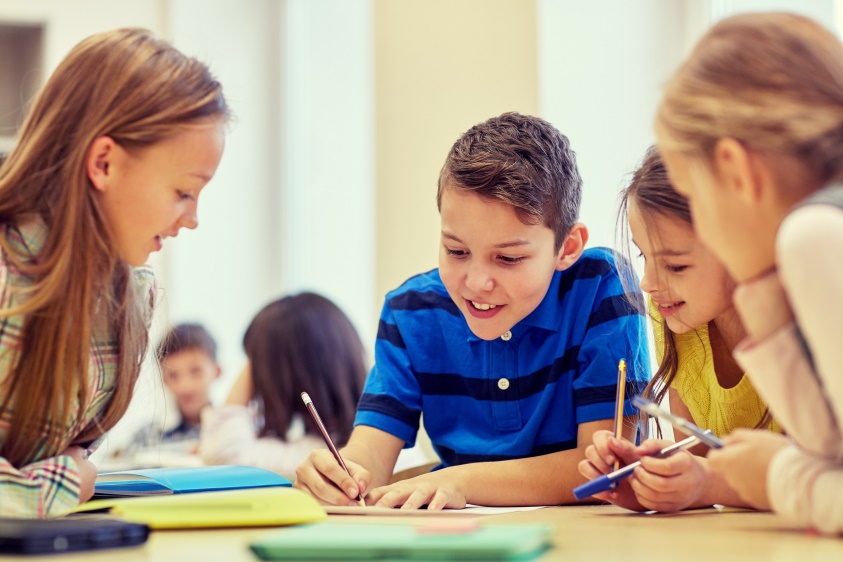 দলীয় কাজ
নিচের ছকের মত একটি ছক এঁকে পূরণ কর:
মূল্যায়ন
১। পানি দূষণের দুটি কারণ বল।
২। পানিবাহিত তিনটি রোগের নাম লিখ।
বাড়ির কাজঃ
পানি দূষণ প্রতিরোধে  আমাদের করণীয় কী তা লিখে আনবে।
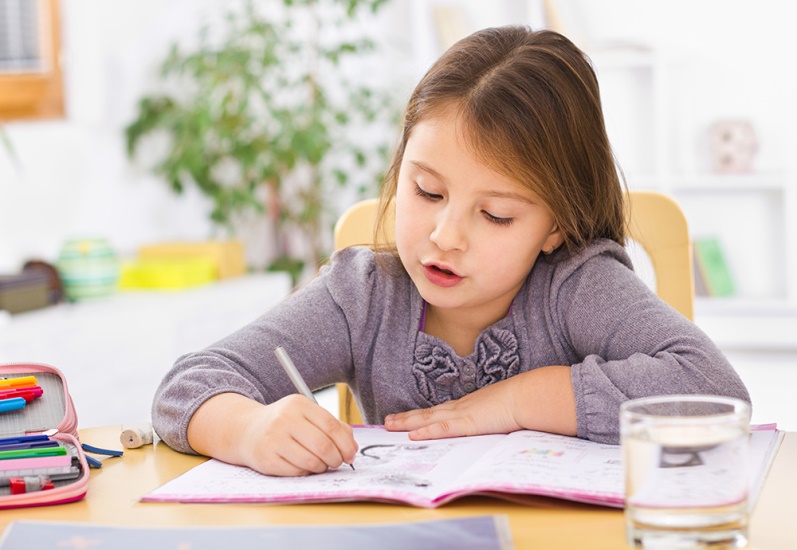 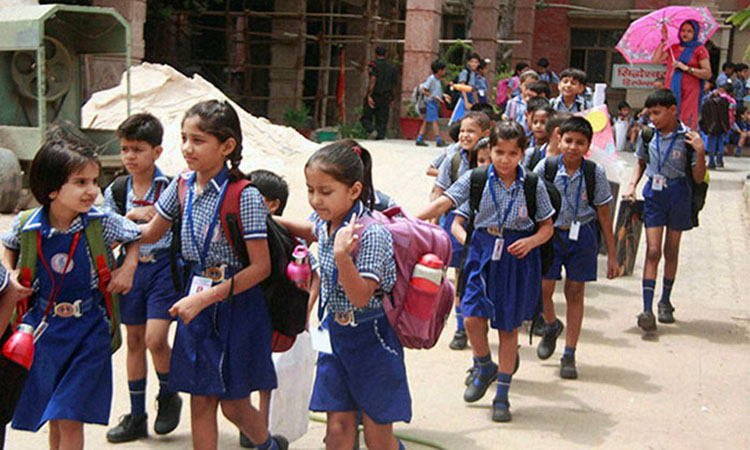 ধন্যবাদ